APES Unit 2                                       10/6/15
Aim: How do ocean currents and the earth’s orbit affect climate?
Wind
Wind is air that moves as a result of unequal heating of the earth’s surface
Can move heat, moisture, soil, and pollution around the planet. 
The largest factor in wind strength is  pressure differences between two regions
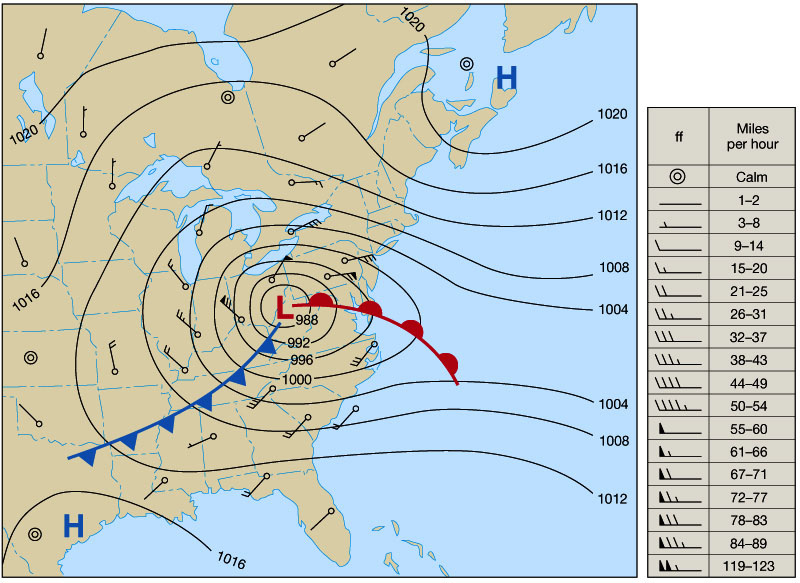 Trade Winds
Trade winds:
 occur between 30 degrees latitude and the equator
Strong and steady
Speed of 11 to 13 mph
Northern hemisphere: Northeast trade winds
Southern hemisphere: Southeast trade winds
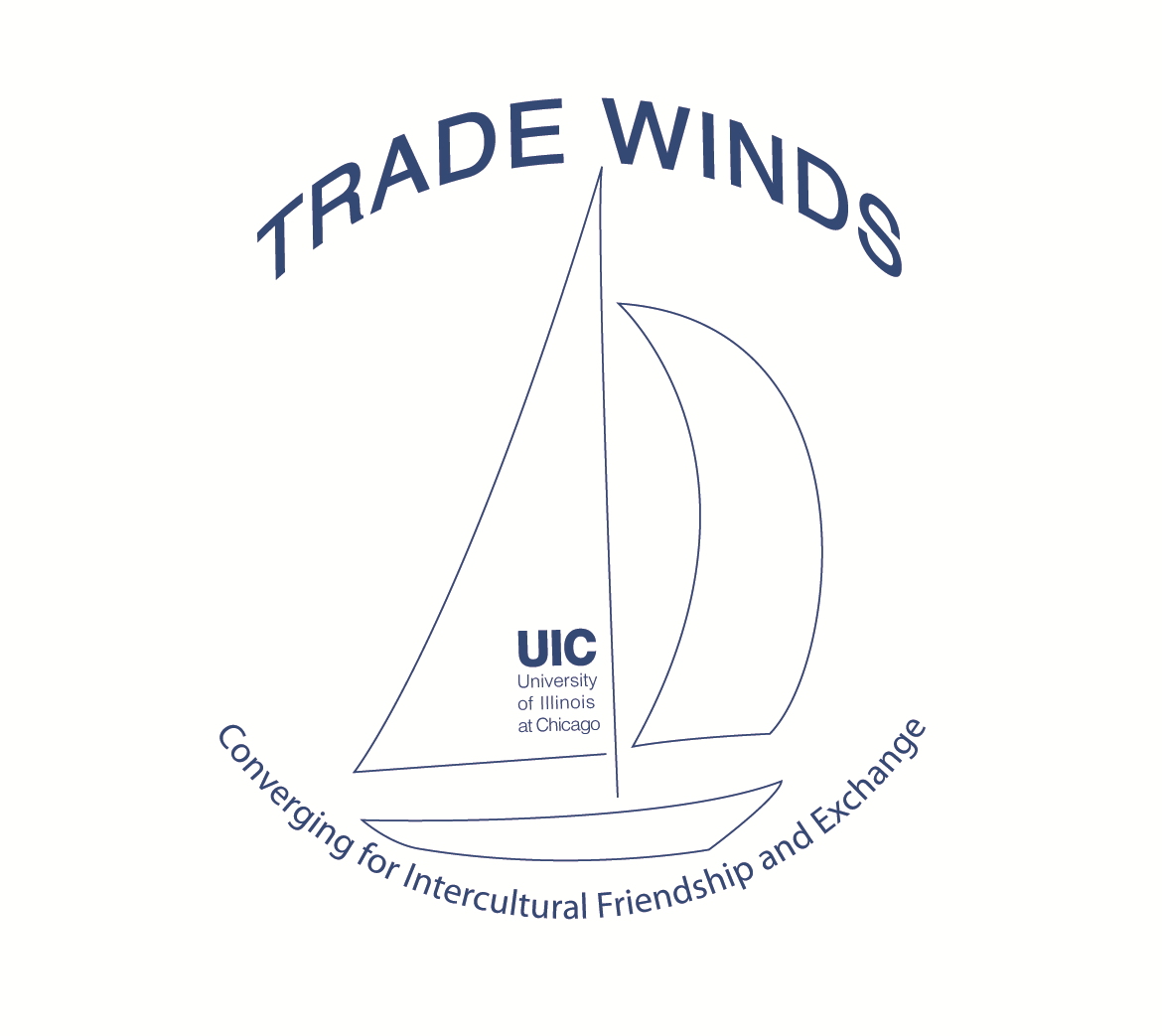 Westerly
Northern hemisphere: travels south and west
Southern hemisphere: travels north and west
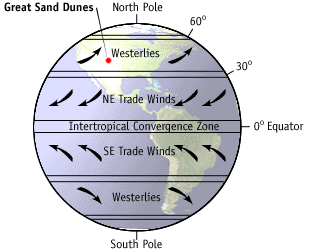 Horse Latitudes
Areas between 30 and 35 degrees latitude, dry air and weak winds
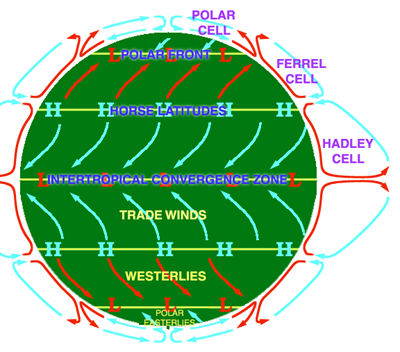 Doldrums = ITCZ
Air is still because it is constantly rising
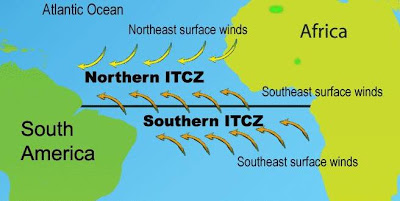 Jet Stream
High speed currents of wind that occur in the upper troposphere
Have a large influence on local weather patterns
Jet Streams in the U.S. primarily travel west to east
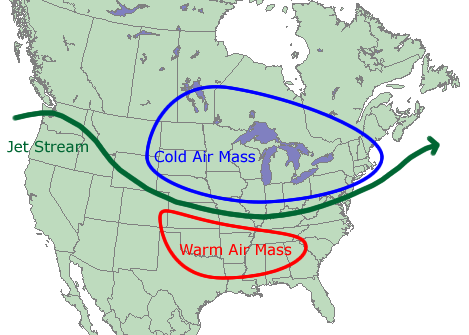 Earth’s Tilt
Earth is tiled on it’s axis by 23.5 degrees
Tilt + motion of earth around the sun causes seasons
June 22 Solstice
Northern hemisphere has the longest amount of daylight
Sothern hemisphere has the shortest amount of daylight
Ocean Currents
Surface and deep sea circulation of ocean waters
Movement affected by:
Wind
Differences in temperature
Differences in salinity
Earth’s rotation
Ocean Currents
Surface ocean currents are driven primarily by wind patterns
 The majority of ocean currents are determined by density differences
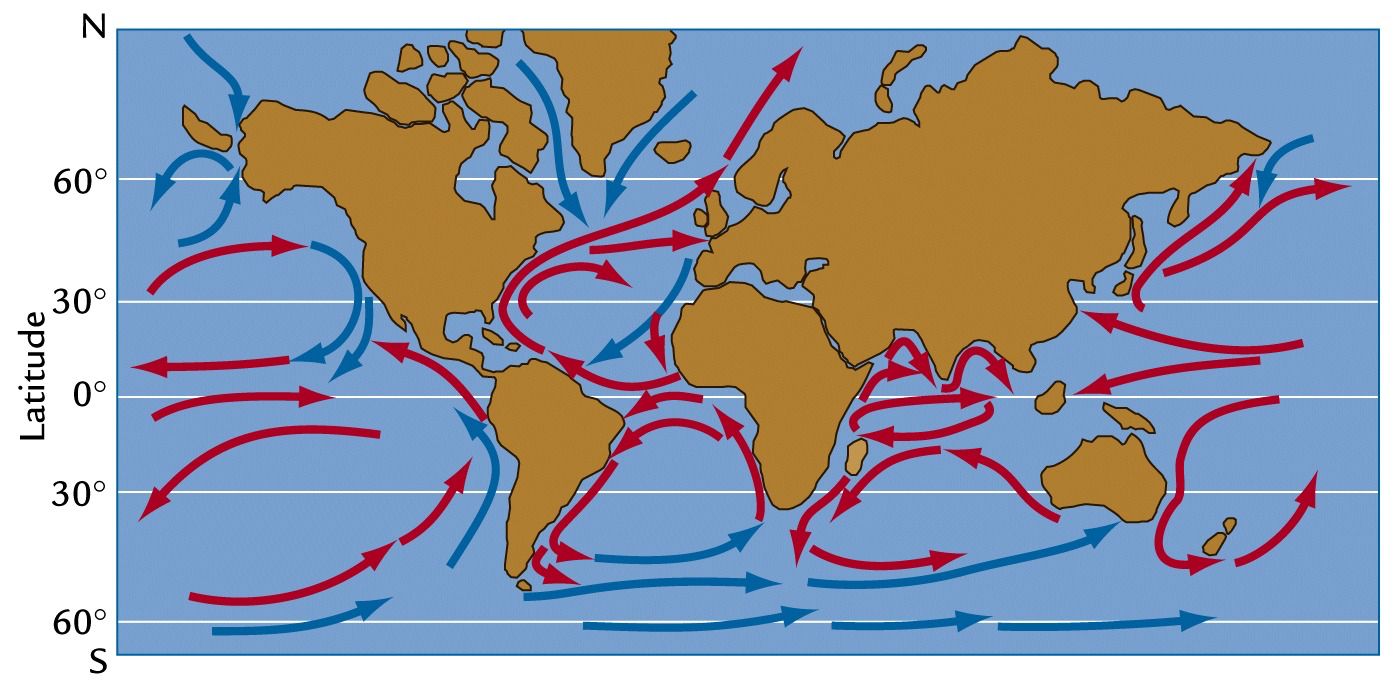 Ocean Currents
Gyres: large-scale patterns of water circulation
Redistribute heat
Upwelling: upward movement of  deep water
Brings nutrients
Supports highly productive ecosystems
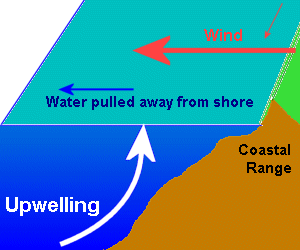 Thermohaline Circulation
Drives mixing of surface and deep water
Moves heat and nutrients across the globe
Equator: warm water rises
High latitudes: cold, salty water sinks
Global subsurface ocean currents complete a single cycle in 1,000 years
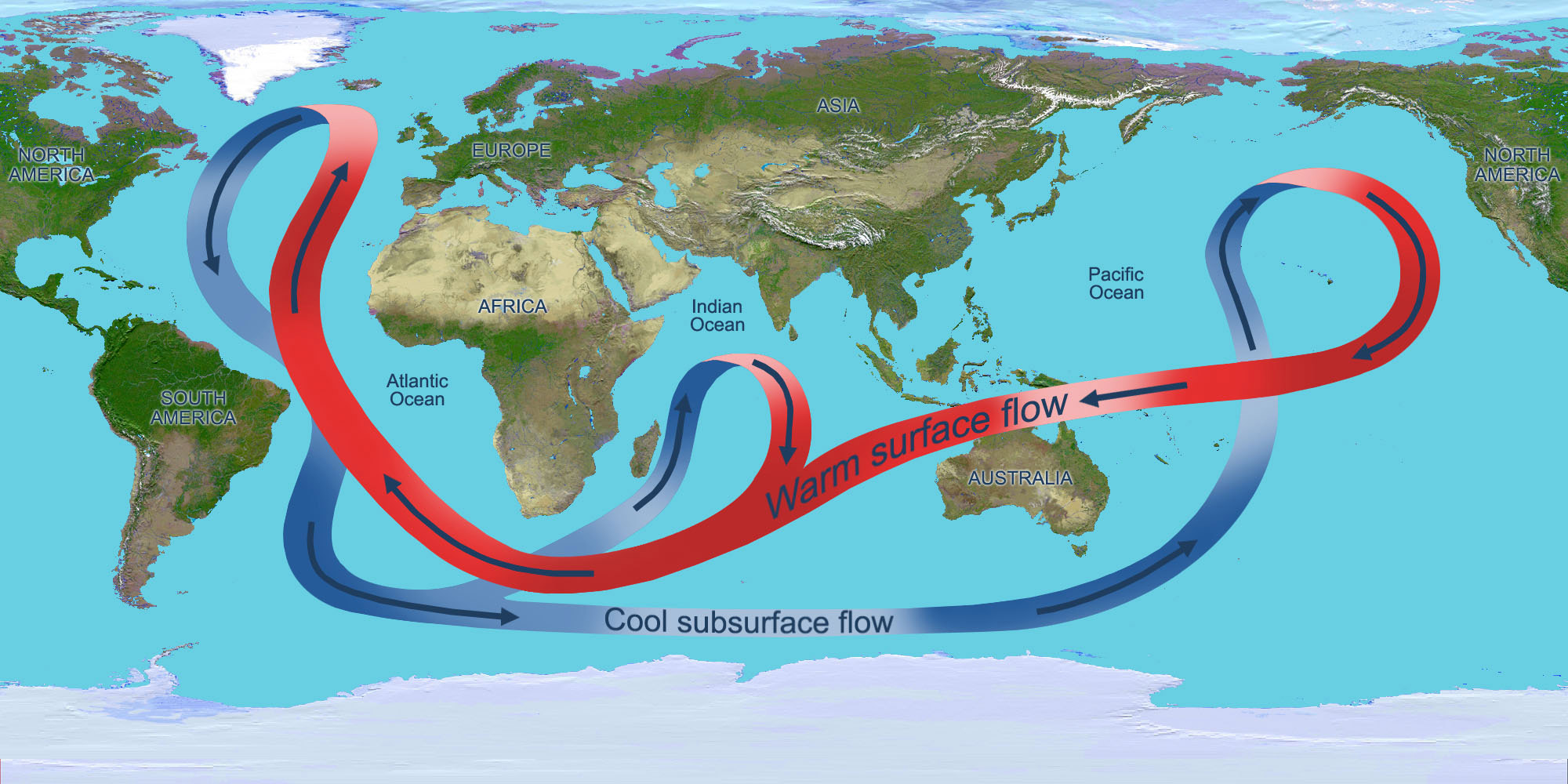 Heat Transport
Ocean currents can affect temperature of nearby land masses
Gulf Stream moderates England’s Climate
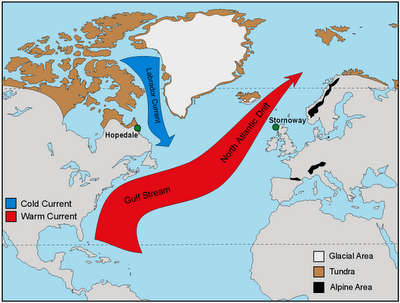 How can global warming affect thermohaline circulation?
Glaciers melt ocean is less salty
Thermohaline circulation stops
Great Britain becomes COLD!!!
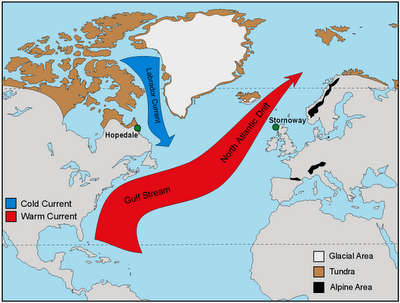 El Nino-Southern Oscillation (ENSO)
Every 3 to 7 years the surface currents in the tropical Pacific Ocean reverse directions.
Normal trade winds and westerlies are weakened
Upwelling slows  warmer water and fewer nutrients
Offshore fish populations decline
El Nino (ENSO)
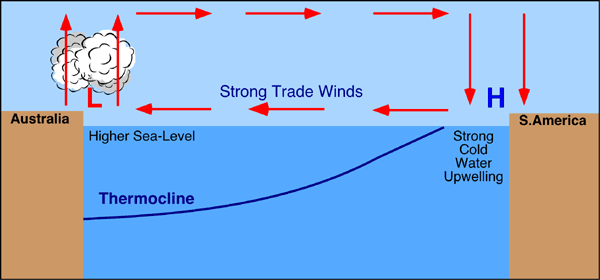 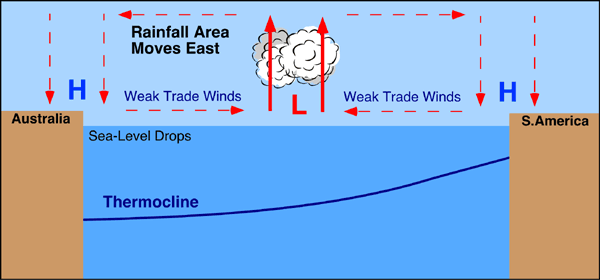 La Nina
Allows upwelling surface waters of the ocean surrounding Central and South America are colder than normal.
Brings warm winters to the southeastern U.S.
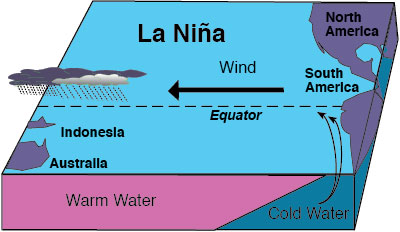 Rain Shadows
Large amounts of rain fall on the windward side (the side facing the wind) of mountains
On the leeward side there are less clouds and less rain
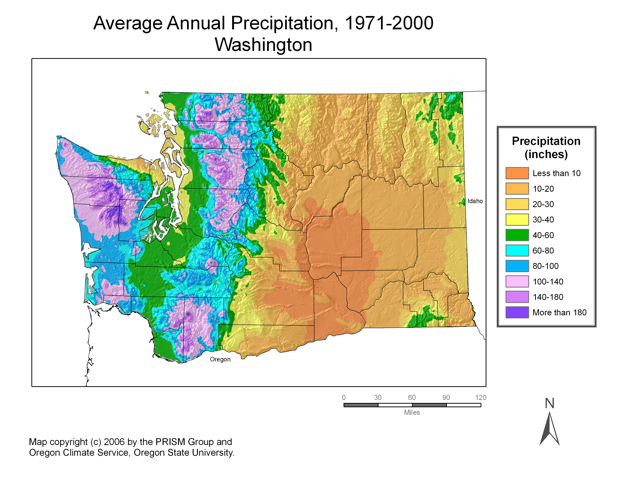 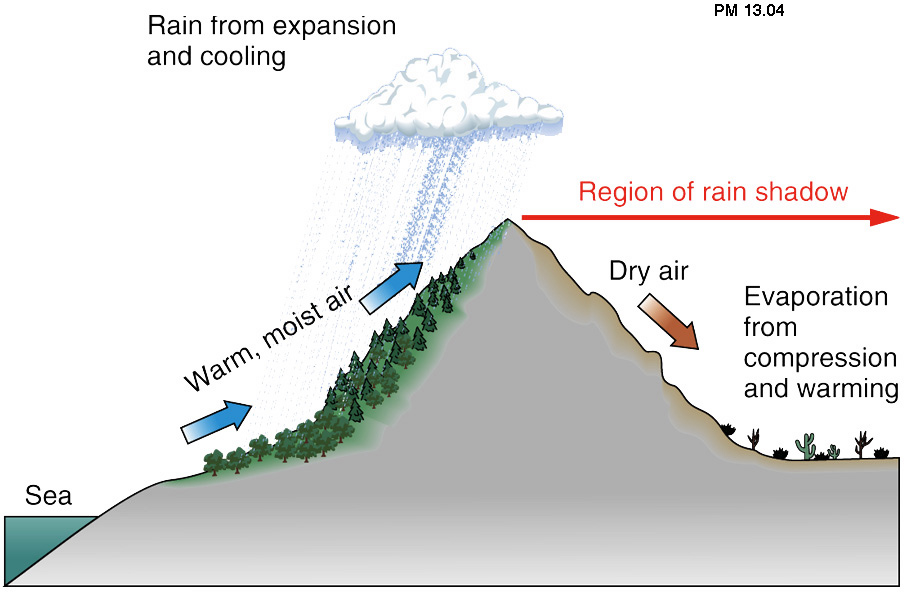 Monsoons
Seasonal wind accompanied by heavy rainfall
Hot air rises low pressure system
Low pressure air mass is usually associated with cloudy or stormy weather
Usually occur in coastal areas
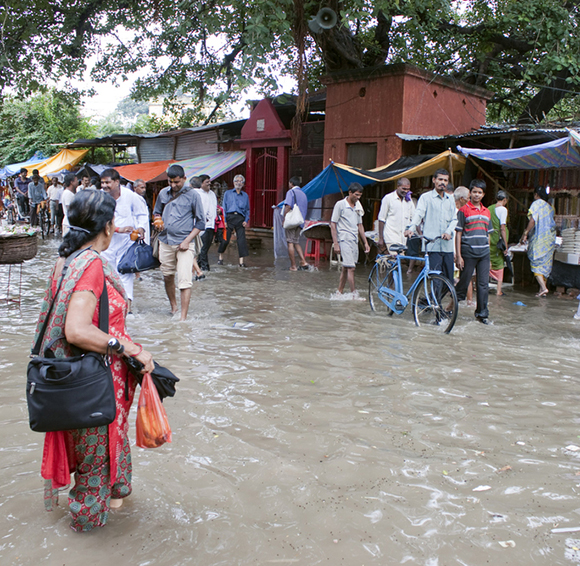 Hurricanes
Intense tropical storms with wind speeds up to 130 km/hr
More energy than a nuclear reaction
Called typhoons or cyclones when they occur in the Pacific Ocean
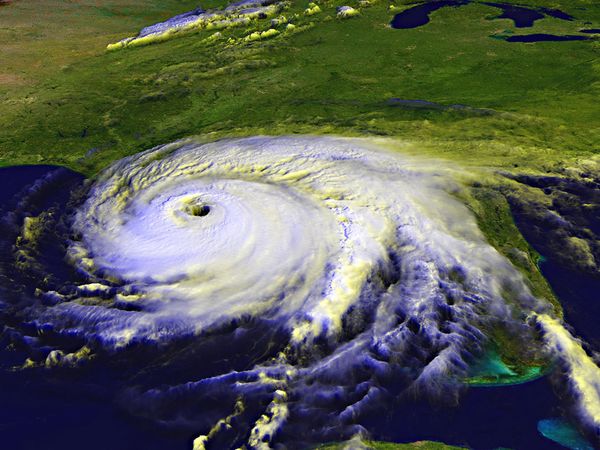 Homework
Add nitrogen lab data to google doc– please do this ASAP
Answer nitrogen lab questions ( you may need to do online research)